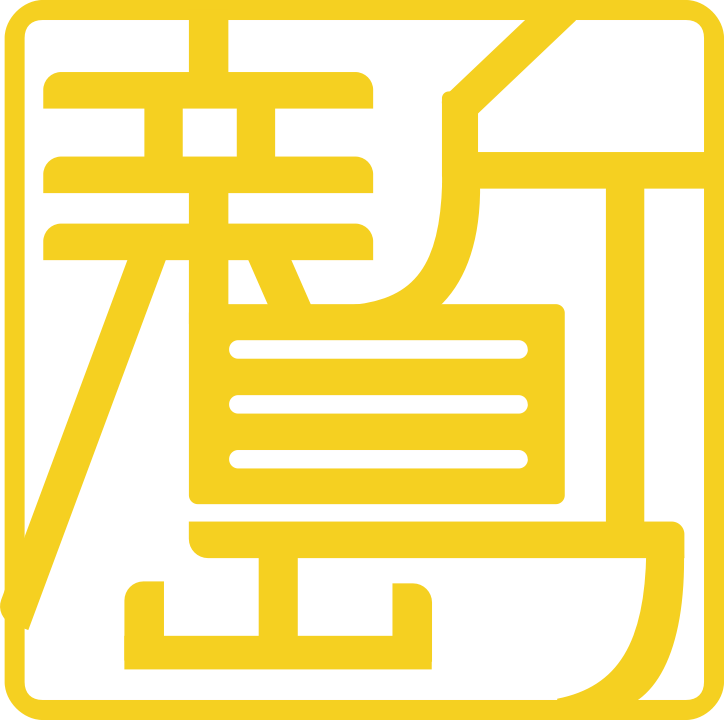 新島交通株式会社
〒556-0013大阪府大阪市浪速区戎本町1-9-28
スターレジデンス難波102

TEL：06-6632-8807　Email：niijima-koutsu@niijima-koutsu.com
FAX：06-7635-8689　https://www.niijima-koutsu.com/
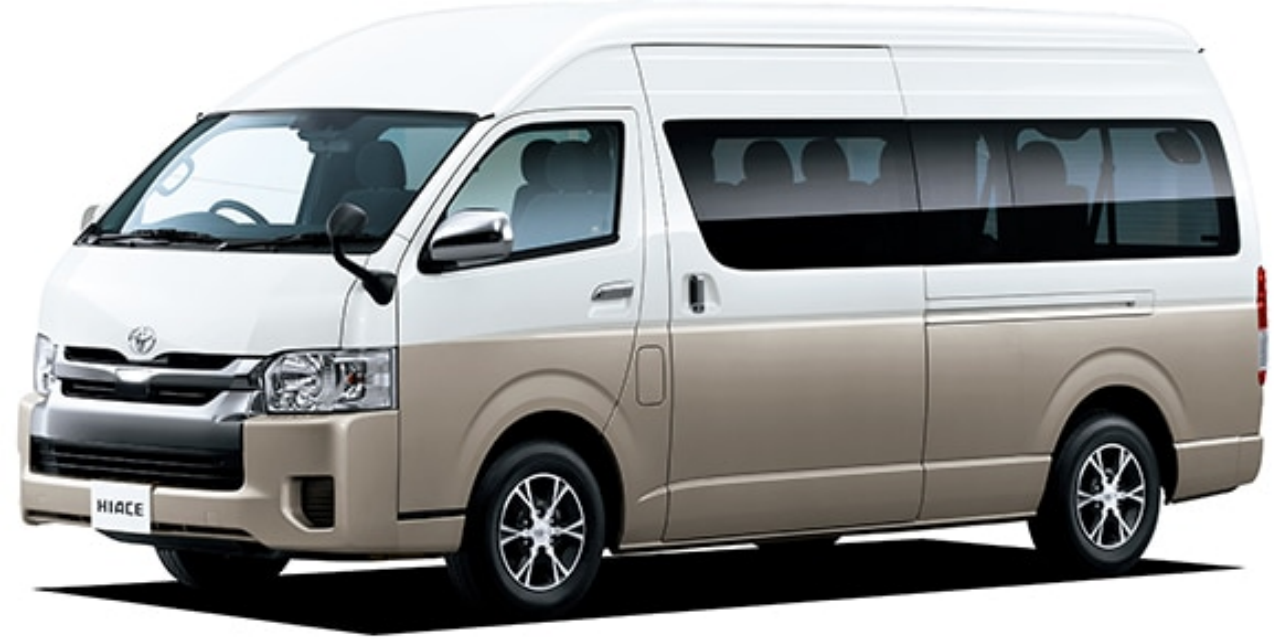 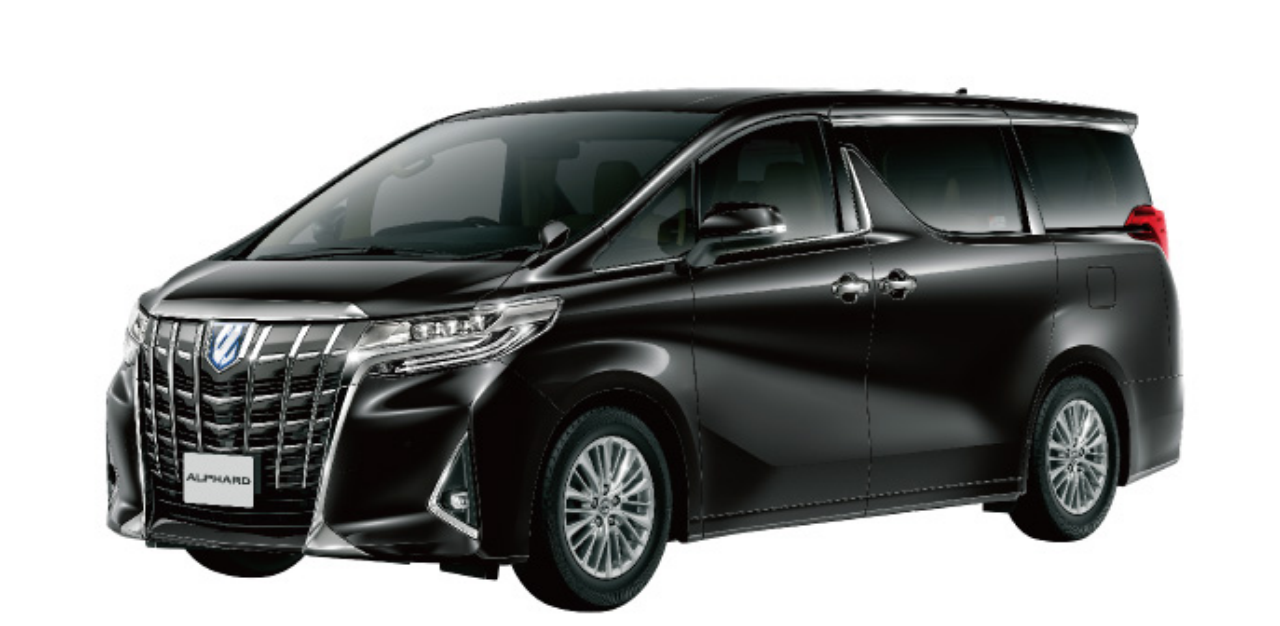 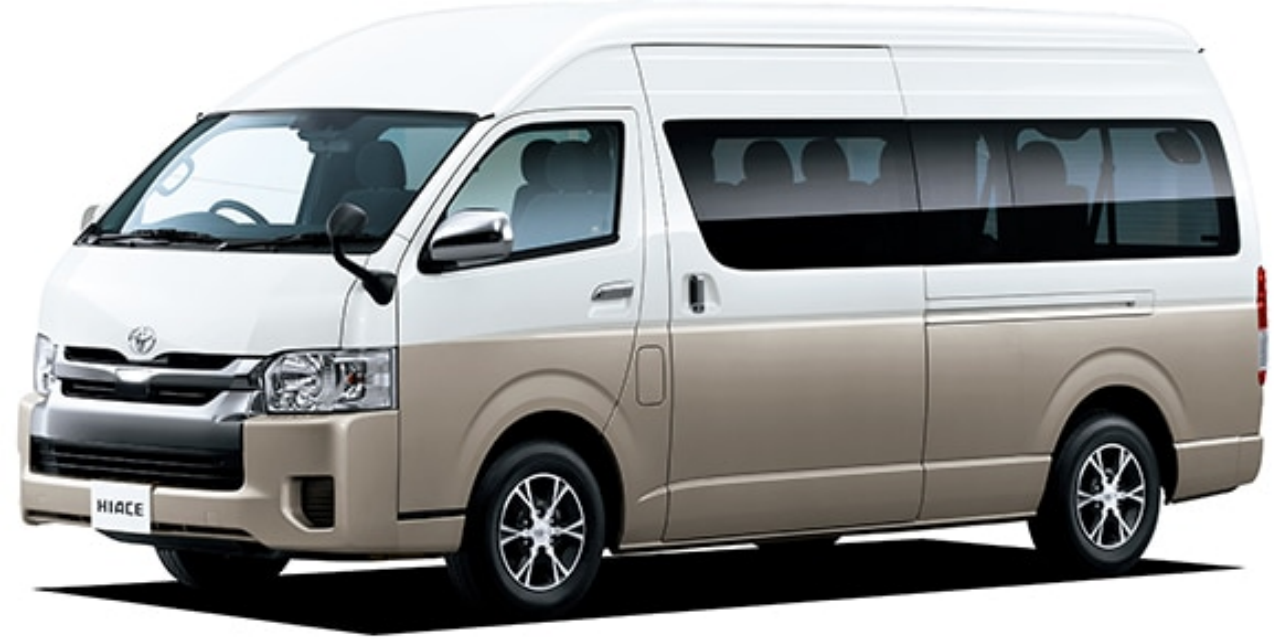 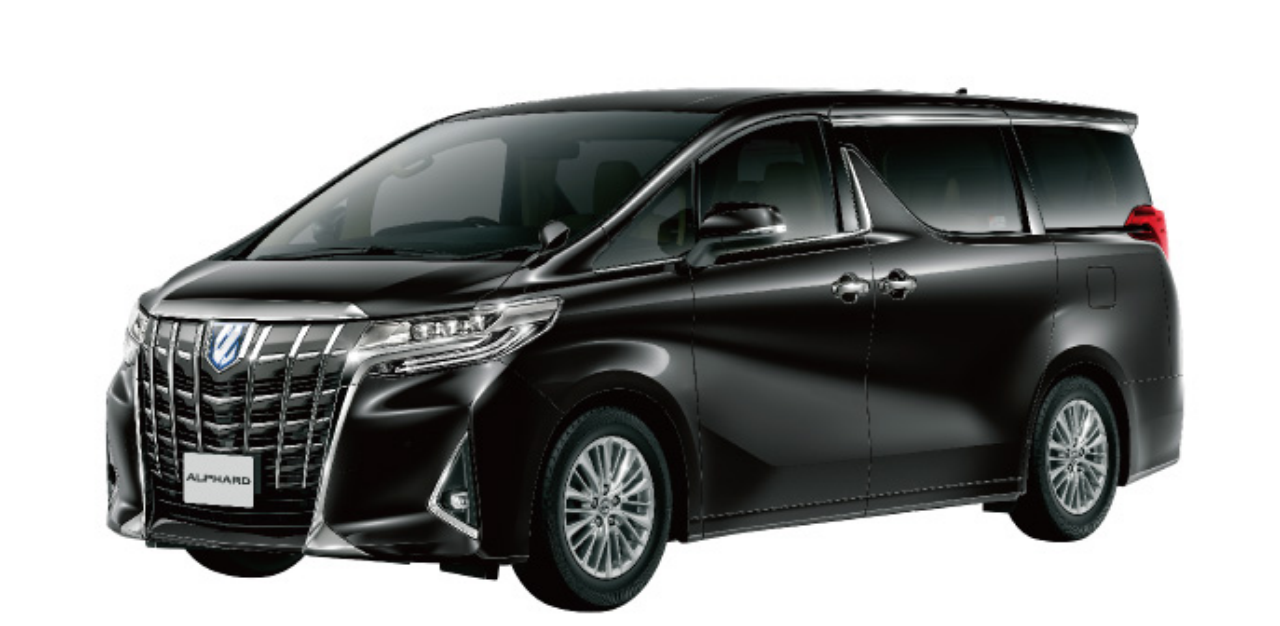 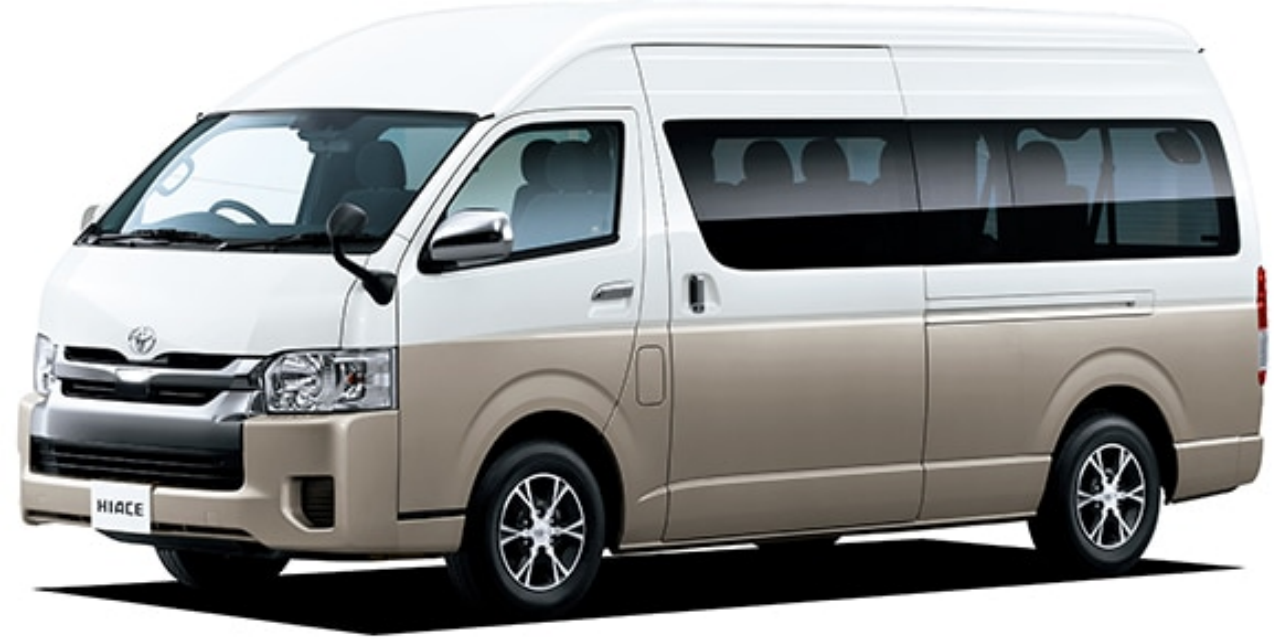 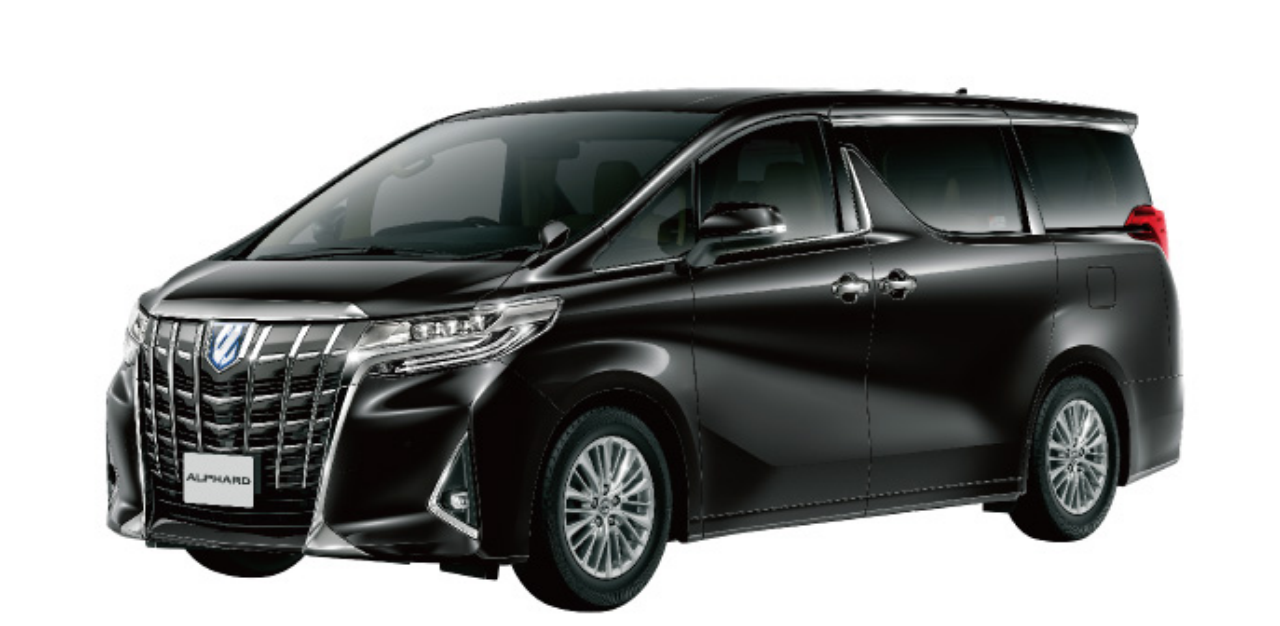